Zaawansowana administracja systemem operacyjnym GNU/Linux
Polecenia sed, awk, grep, head, tail, more, less (i podobne)
Przetwarzanie tekstu za pomocą potoków
Wykład: Mateusz Dampc, Aplitt sp. z o.o
mateusz.dampc@aplitt.pl
Przetwarzanie tekstu
cat – wyświetl całą zawartość pliku
cat plik.txt
head  - wyświetl początkowe linie
Head –n <ilość linii> plik.txt
tail – wyświetl końcowe linie
tail –n <ilość linii> plik.txt
Polecenia sed, awk, grep, head, tail, more, less (i podobne)
Przetwarzanie tekstu za pomocą potoków
2
Przetwarzanie tekstu
Less/more – zatrzymaj i przeglądaj output
polecenie | less
polecenie | more
Sort – sortuj alfabetycznie zawartość
Sort plik.txt
Cat plik.txt | sort
wc – zlicz ilość słów/wierszy w tekście
cat plik.txt | wc -c
cat plik.txt | wc –l
uniq – wyświetl unikalne linie
cat plik.txt | uniq –c
Grep – przeszukaj plik pod kątem wyrażenia regularnego
Cat plik.txt | grep „<ciąg znaków>”
Grep ”<ciąg znaków>” plik.txt
Ls –la | grep ”*.txt”
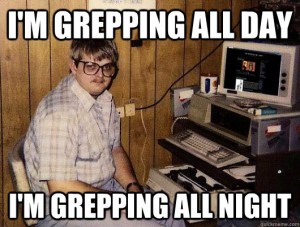 Polecenia sed, awk, grep, head, tail, more, less (i podobne)
Przetwarzanie tekstu za pomocą potoków
3
AWK
Język przetwarzania wzorców, działający na kolumnach w tekście, odseparowanych dowolnym ciągiem znaków (domyślnie spacja lub tabulator).
Podstawowe wywołanie polecenia:
Awk <parametry> ’{funkcja}’
Np.. awk –F ”:” ’{print $2}’		// Wyświetl drugą kolumnę, gdzie separatorem jest dwukropek
Wypisz listę plików i zwróć listę właścicieli i grup dostępu do plików w folderze (kolumna 3 i 4):
[root@Centos log]# ls -l |awk '{print "user:" $3, "grupa:" $4}'
user: grupa:
user:root grupa:root
user:root grupa:root
user:root grupa:root
user:root grupa:utmp
Wyświetl wszystkich użytkowników w systemie (kolumna pierwsza, separator ”:”):
[root@Centos log]# cat /etc/passwd |awk -F ":" '{print $1}'
root
bin
daemon
adm
lp
[…]
Polecenia sed, awk, grep, head, tail, more, less (i podobne)
Przetwarzanie tekstu za pomocą potoków
4
Potoki, standardowe wejście/wyjście
Przekierowanie - pipe (|) – wykonaj w obrębie jednego polecenia kolejne działanie
 cat plik.txt |grep test |wc –l
Zapisanie outputu do pliku (>)
echo ”Chcesz usłyszeć fraszkę?” > /tmp/pliczek
Dopisanie outputu do pliku (>>)
echo ”- Pewnie!” >> /tmp/pliczek
Standardowy błąd (2>) – (zapisz error z polecenia do pliku)
ls –lah 2> /tmp/bledy.txt
Standardowe wejście (wczytaj zawartość plik.txt do polecenia grep)
grep ”test” < plik.txt
Polecenia sed, awk, grep, head, tail, more, less (i podobne)
Przetwarzanie tekstu za pomocą potoków
5
Zadanie
Pobierz plik z danymi:
wget http://aplitt.zsl.gda.pl/ZASOL/4/dane.zip
unzip dane.zip

Zadania do pliku access_log:
Od której i do której godziny są datowane logi w pliku access_log?
Zlicz ilość żądań POST i GET w pliku access_log
Ile żądań było z Chrome, a ile z Firefox?
Z jakiego adresu IP było najwięcej żądań?
Wyciągnij wszystkie żądania POST do osobnego pliku, a następnie zamień je na GET (szukajcie w internetach ;p )

Zadania do pliku serializacja.log:
Co ile minut było uruchamiane zadanie?
Ile trwało najdłuższe uruchomienie taska?
Który plik był aktualizowany najczęściej?
Polecenia sed, awk, grep, head, tail, more, less (i podobne)
Przetwarzanie tekstu za pomocą potoków
6
Podsumowanie, pytania?
ul. Arkońska 6/A1
80-387 Gdańsk
Tel. +48 58 782 82 82
E-mail: kontakt@aplitt.pl
www.aplitt.pl